Duale Berufsausbildung:Kosten & Nutzen
Vocational Education and Training in Germany
Inhalt
Die Finanzierung im deutschen dualen System 
Kosten- und Ertragsarten im Überblick
Was kostet Ausbildung?      Welche Nutzenaspekte gibt es?
Ist Neueinstellung günstiger als Ausbildung?
Duale Ausbildung – ein lohnendes ModellAnhang: Sonderregelung im Bausektor
[Speaker Notes: Ergänzende Information:

> Insgesamt haben ca. 53 % der Bevölkerung in ihrem Leben eine duale Berufsausbildung begonnen
 
> Die Beschäftigungsquote ist hoch: Etwa 96 % aller Absolventen finden eine Anstellung (gegenüber 82 % ohne Berufsabschluss)
 
Der positive Effekt:

Die Jugendarbeitslosigkeit in Deutschland liegt 
bei nur rund 5 %]
1. Die Finanzierung im deutschen dualen System
Warum bilden Unternehmen aus? 
Wie rechnen die Arbeitgeber? 
Wer kommt für welche Kosten auf?
Wie verteilen sich die Kosten?
[Speaker Notes: Ergänzende Information:

> Insgesamt haben ca. 53 % der Bevölkerung in ihrem Leben eine duale Berufsausbildung begonnen
 
> Die Beschäftigungsquote ist hoch: Etwa 96 % aller Absolventen finden eine Anstellung (gegenüber 82 % ohne Berufsabschluss)
 
Der positive Effekt:

Die Jugendarbeitslosigkeit in Deutschland liegt 
bei nur rund 5 %]
1. a) Warum bilden Unternehmen aus?
„
…ich möchte, dass Mitarbeitende ihre Aufgaben und Pflichten im Betrieb kompetent ausführen – jetzt und in Zukunft.
„
…ich loyale Mitarbeitende brauche.
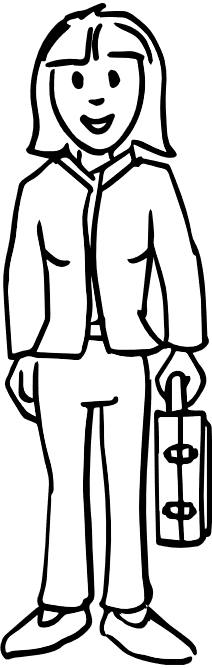 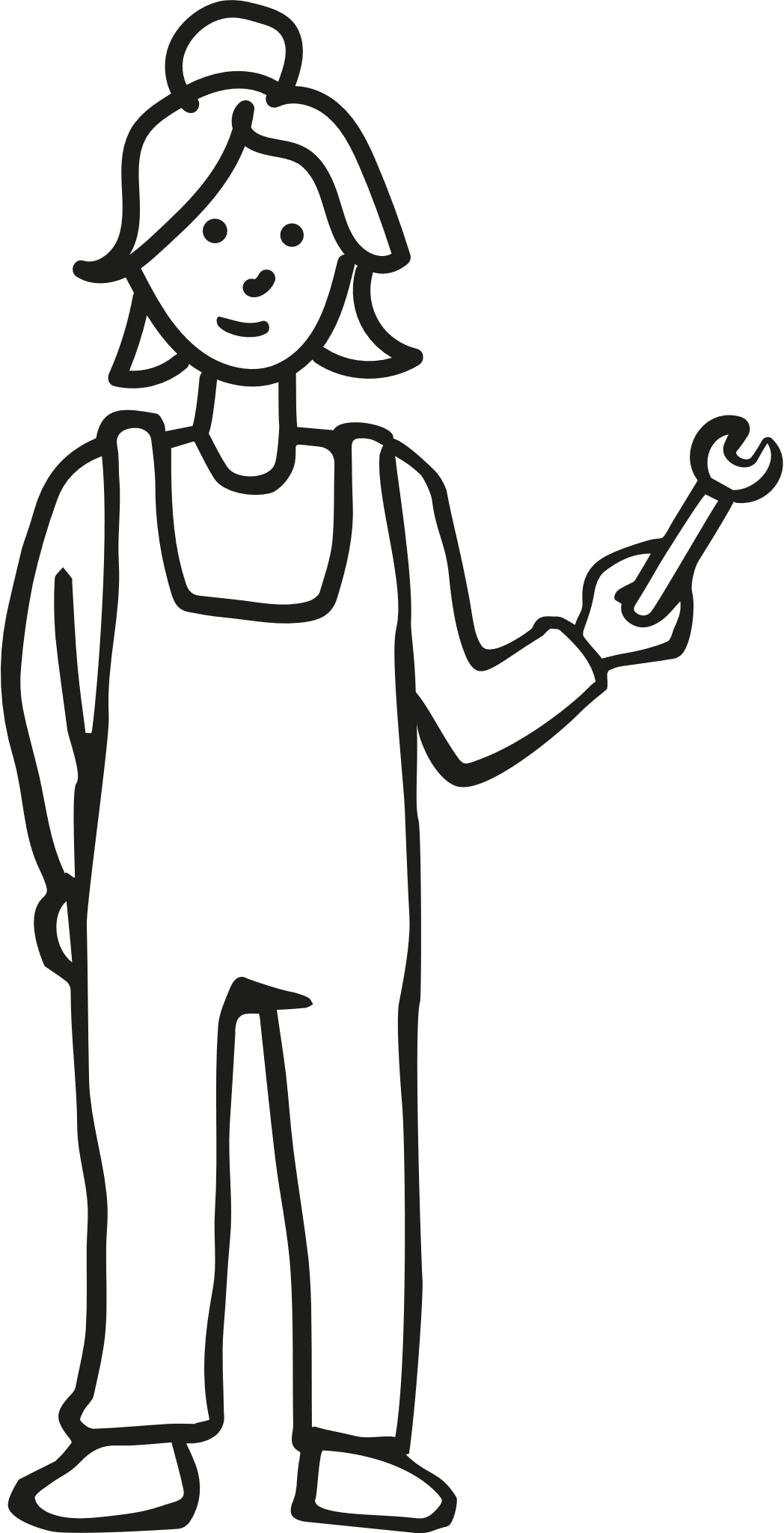 „
…ich dadurch Einarbeitungs- und Umschulungskosten einspare.
„
…mich die finanziellen Vorteile überzeugen.
Ich möchte ausbilden, weil…
„
…ich den produktiven und innovativen Beitrag von jungen Mitarbeitenden schätze.
„
…ich die soziale Verantwortung dazu trage.
„
…sich die Investition in Ausbildung langfristig auszahlt.
1. b) Wie rechnen die Arbeitgeber?
Bruttokosten
Erträge
Nettokosten
1. c) Wer kommt für welche Kosten auf?
Zwei Lernorte – Geteilte Zuständigkeiten
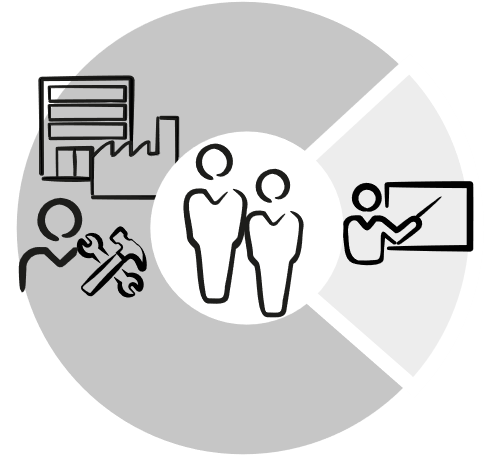 Betrieb
Berufsschule
70 %
30 %
Unterricht in der Berufsschule
Rechtsbasis: Schulgesetze der Länder
Städte und Kommunen finanzieren die Berufsschulen (Gebäude, Lehrkräfte, Unterrichtsmittel)
Der Unterricht ist für die Auszubildenden kostenfrei

 Der Staat trägt die Kosten
Ausbildung im Arbeitsprozess
Rechtsbasis: Ausbildungsvertrag
Betrieb schafft die Voraussetzungen für eine Ausbildung am Arbeitsplatz (Ausbildungspersonal, Lehrwerkstatt…)
Betrieb zahlt den Auszubildenden eine Ausbildungsvergütung

Der Betrieb trägt die Kosten
1. d) Wie verteilen sich die Kosten?
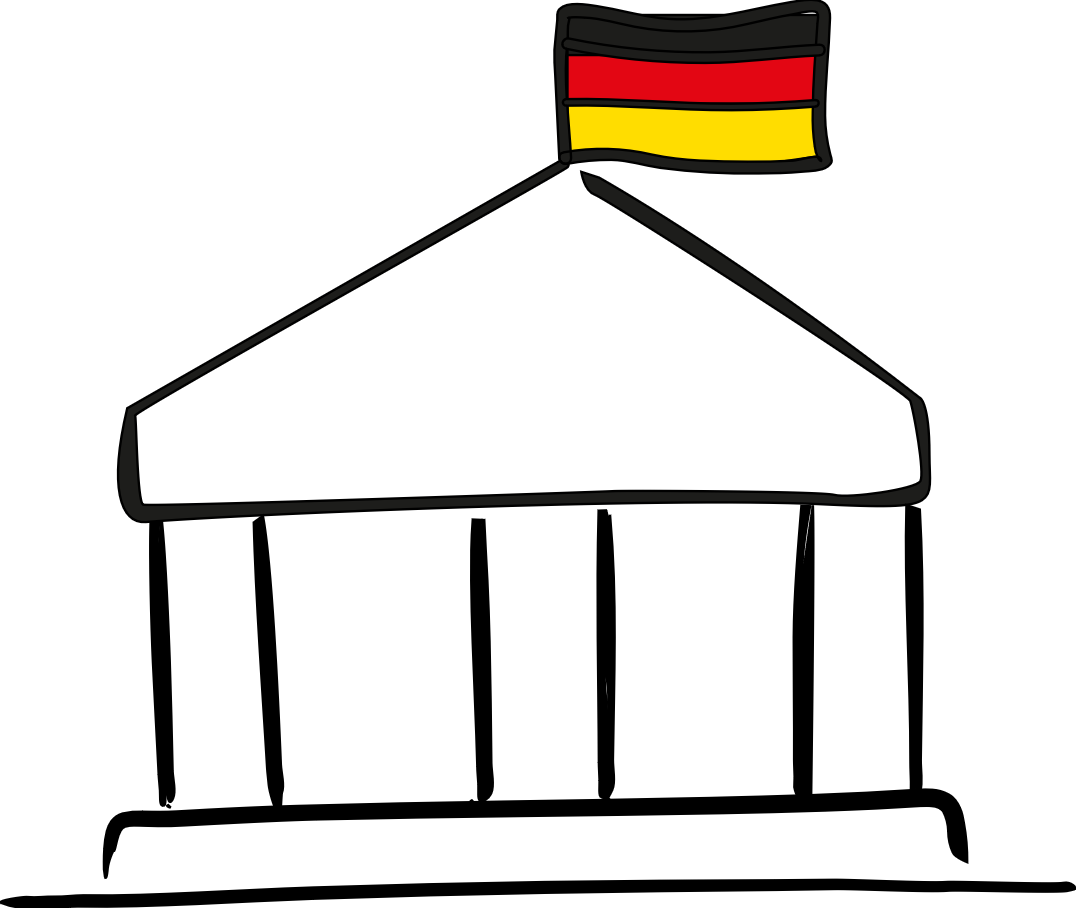 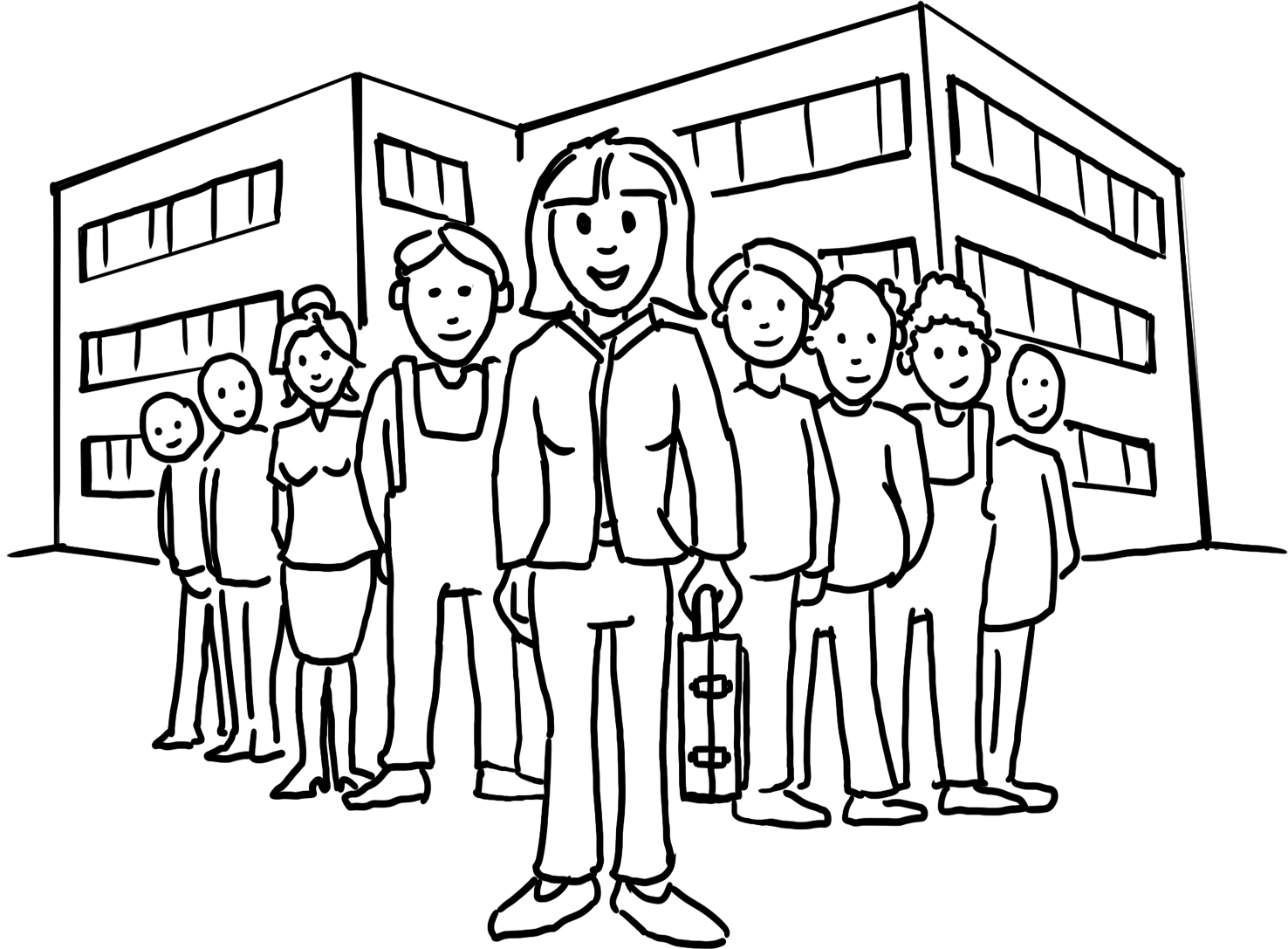 Betrieb
Staat
19,1 % (= 416.700) der deutschen Unternehmen bilden dual aus. Die meisten von ihnen sind kleine und mittelständische Unternehmen
8,4 Mrd. € bringt die Wirtschaft für Berufsausbildung auf (Gesamt-Nettokosten; Bruttokosten = 27,2 Mrd. €)
Betriebe bilden mehr als 500.000 neue Auszubildende pro Jahr aus, übernehmen 72 % davon 
Sie investieren rund 20.855 € pro Auszubildendem pro Jahr (45 % davon Ausbildungsvergütung)
69 % der investierten Mittel refinanzieren sich durch die produktiven Beiträge der Auszubildenden während der Ausbildung
Öffentliche Ausgaben für duale Berufsausbildung im Jahr 2022: ca. 4,63 Mrd. €–  3,465 Mrd. € für ca. 1.500 Berufsschulen–  1,165 Mrd. € für Steuerungs-,      Monitoring- und Fördermaßnahmen
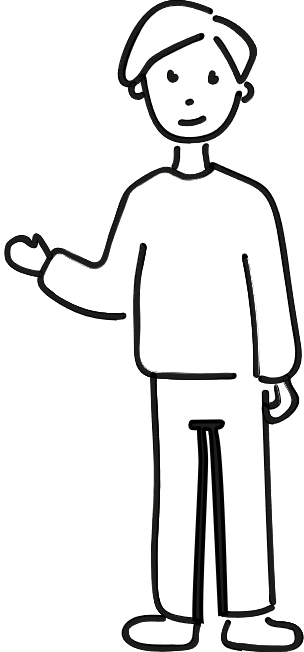 Erhalten eine durchschnittliche Ausbildungs-vergütung von etwa 1028 € brutto im Monat (2019)
Besuchen die Berufsschule gebührenfrei
Auszubildende
Quellen: BIBB Datenreport zum Berufsbildungsbericht (2020 und 2023), Statistisches Bundesamt
[Speaker Notes: Ergänzende Information:

> Insgesamt haben ca. 53 % der Bevölkerung in ihrem Leben eine duale Berufsausbildung begonnen
 
> Die Beschäftigungsquote ist hoch: Etwa 96 % aller Absolventen finden eine Anstellung (gegenüber 82 % ohne Berufsabschluss)
 
Der positive Effekt:

Die Jugendarbeitslosigkeit in Deutschland liegt 
bei nur rund 5 %]
2. Kosten- und Ertragsarten im Überblick
Welche Bruttokosten verursachen Auszubildende?
Wodurch entstehen Erträge?
2. a) Welche Bruttokosten verursachen Azubis?
Bruttokosten
Personalkosten der Auszubildenden (~ 61 %)
Personalkosten der Ausbilder (~ 24 %)
Anlage- und Sachkosten (~ 4 %)
Sonstige Kosten (~ 11 %)
Ausbildungsvergütung (45 %)
Hauptberufliche Ausbilder
Arbeitsplatz (Werkzeug, Geräte, Übungsmaterial)
Lehr- und Lernmaterialien/ -medien
Berufs- und Schutzkleidung
Tarifliche Sozialleistungen
Nebenberufliche Ausbilder
Lehrwerkstatt
Ausbildungsverwaltung
Freiwillige Sozialleistungen
Externe Ausbilder
Innerbetrieblicher Unterricht
Externe Ausbildung
Kammer-/Prüfungs-gebühren
Quelle: Schönfeld, Gudrun; Wenzelmann, Felix; Pfeifer, Harald; Risius, Paula; Wehner, Caroline: Ausbildung in Deutschland – eine Investition gegen den Fachkräftemangel, BIBB-Report 1/2020.
2. b) Wodurch entstehen Erträge?
Erträge
Während der Ausbildung (kurzfristig)
Produktive Leistungen im Ausbildungszeitraum
48 % einfache Tätigkeiten
Eingesparte Kosten für eine ungelernte Arbeitskraft
50 % Fachkrafttätigkeiten
Eingesparte Kosten für eine Fachkraft
~ 1 % produktive Beiträge in der Lehrwerkstatt
~1 % ggf. Zuschüsse (Staat, ESF/BA* o. a.)
* Europäischer Sozialfonds, Bundesagentur für Arbeit
Quelle: Schönfeld, Gudrun; Wenzelmann, Felix; Pfeifer, Harald; Risius, Paula; Wehner, Caroline: Ausbildung in Deutschland – eine Investition gegen den Fachkräftemangel, BIBB-Report 1/2020.
3. Was kostet Ausbildung?     Welche Nutzenaspekte gibt es?
Was kostet eine 3-jährige Ausbildung im Durchschnitt?
Was kostet ein Ausbildungsplatz pro Jahr?
Was ist der längerfristige Nutzen?
3. a) Was kostet die Ausbildung?
Kostenentwicklung nach Ausbildungsjahren bei 3-jähriger Ausbildung*
Produktivitätssteigerung des Auszubildenden während der Ausbildung
Abnahme der Nettokosten
16.417 €  = summierte durchschnittliche Nettokosten


*Angaben pro Auszubildendem im Ausbildungsjahr 2017/18
3. b) Was kostet ein Auszubildender pro Jahr?
28 % der Betriebe erzielten einen positiven Deckungsbeitrag bereits während der Ausbildungsphase
3. c) Worin bestehen die Nutzenaspekte?
Nutzenaspekte
Nach und während der Ausbildung (längerfristig)
Nicht messbare Nutzenfaktoren
Passgenaue Ausbildung
Vermittlung firmenspezifischer Fertigkeiten
Selektion
Vermeidung von Fehlbesetzungen
Vorbeugung von Fachkräfteengpässen
Bessere Bindung von Mitarbeitenden
Imagepflege (CSR)
4. Ist Neueinstellung günstiger als Ausbildung?
Welche Kosten entstehen bei der Einstellung neuer Fachkräfte?
Wieviel kostet eine Neueinstellung?
4. a) Welche Kosten entstehen bei Neueinstellung?
Personalgewinnungskosten für eine extern ausgebildete Fachkraft nach Kostenarten
*In den Einarbeitungskosten sind sowohl die Produktivitätsunterschiede neuer Fachkräfte berücksichtigt als auch der Aufwand, der für die anderen Mitarbeitenden im Betrieb bei der Einarbeitung der neuen Kolleginnen und Kollegen entsteht. Sie betragen im Durchschnitt 83% der Kosten für Neueinstellungen.
Quelle: BIBB, Datenreport zum Berufsbildungsbericht 2020, S. 227.
4. a) Welche Kosten entstehen bei Neueinstellung?
Personalgewinnungskosten für eine extern ausgebildete Fachkraft
Quelle: Berechnung des BIBB auf Basis der Kosten-Nutzen-Erhebung 2017/18.
5. Duale Ausbildung – ein lohnendes Modell
Erträge und Nutzen auf einen Blick
Abwägung von Kosten und Nutzen
Nutzenaspekte für den Betrieb im Überblick
Gesellschaftliche und volkswirtschaftliche Aspekte
5. a) Erträge und Nutzen auf einen Blick
Erträge und Nutzen
Nach und während der Ausbildung (langfristig)
Während der Ausbildung (kurzfristig)
Einsparungen
Nicht messbare Nutzenfaktoren
Produktive Leistungen im Ausbildungszeitraum
Einarbeitungs-kosten
Passgenaue Ausbildung
Vermittlung firmenspezifischer Fertigkeiten
Personalgewinnungs-kosten
48 % einfache Tätigkeiten 
Eingesparte Kosten für eine ungelernte Arbeitskraft
Inseratskosten
Produktivitätsunterschiede
Selektion 
Vermeidung von Fehlbesetzungen
50 % Fachkrafttätigkeiten 
Eingesparte Kosten für eine Fachkraft
Vorauswahl
Weiterbildungskosten
Vermeidung von Fachkräfteengpässen
Einstellungsgespräche
Ausfall durch Bindung von erfahrenen Fachkräften
~ 1 % produktive Beiträge in der Lehrwerkstatt
Bessere Bindung von Mitarbeitenden
Endauswahl
Werbekosten
~ 1 % Zuschüsse (Staat, ESF/BA* o. a.)
Imagepflege (CSR)
* Europäischer Sozialfonds, Bundesagentur für Arbeit
5. b) Abwägung von Kosten und Nutzen
Fördermittel für Benachteiligte
Imagegewinn
Passgenaue Ausbildung
Einsparungen
Personalgewinnungs- und Einarbeitungs-kosten
Selektions-möglichkeit
Personalkosten der Ausbilder
~ 24 %
Personalkosten für die Auszubildenden
~ 61 %
Vermeidung von Fachkräfteengpässen
Erträge
Einfache und Fachkräftetätigkeiten
Bessere Bindung von Mitarbeitenden
Anlage- und Sachkosten
~ 4 %
Sonstige Kosten
~ 11 %
Kosten
Nutzen
* Europäischer Sozialfonds, Bundesagentur für Arbeit
5. b) Abwägung von Kosten und Nutzen
Fördermittel für Benachteiligte
Imagegewinn
Passgenaue Ausbildung
Einsparungen
Personalgewinnungs- und Einarbeitungs-kosten
Selektions-möglichkeit
Personalkosten der Ausbilder
~ 24 %
Personalkosten für die Auszubildenden
~ 61 %
Vermeidung von Fachkräfteengpässen
Erträge
Einfache und Fachkräftetätigkeiten
Bessere Bindung von Mitarbeitenden
Anlage- und Sachkosten
~ 4 %
Sonstige Kosten
~ 11 %
Kosten
Nutzen
* Europäischer Sozialfonds, Bundesagentur für Arbeit
5. c) Nutzenaspekte zusammengefasst
Langfristige Einspareffekte
Betriebstreue
Passgenaues Know-how
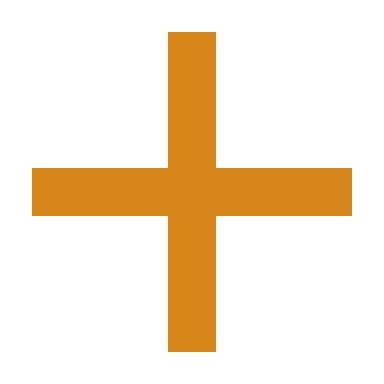 Flexibler Umgang mit Vakanzen
Zukunftssicherung
Innovationskraft
Imagegewinn
5. d) Gesellschaftliche und volkswirtschaftliche Aspekte
Professionalisierung – Qualifikationen für Berufsbildungspersonal
Leichterer Übergang Jugendlicher vom Bildungssystem in die Berufswelt gegenüber akademisch ausgebildeten Fachkräften (abhängig von der Arbeitsmarktsituation)
Beitrag zu sozialer Stabilität durch geringe (Jugend-) Arbeitslosigkeit
Großer Pool an qualifizierten Fachkräften
Hohe Flexibilität und Mobilität von Fachkräften durch hohes Qualifikationsniveau und landesweit geltende Standards
Starkes Produktivitätswachstum durch qualifizierte Fachkräfte
Stärkung der wirtschaftlichen Wettbewerbsfähigkeit eines Landes
Hohe gesellschaftliche Akzeptanz der beruflichen Bildung
Anhang: Sonderregelung im Bausektor
Berufsbildungsumlage
Alle Unternehmen im Bausektor zahlen 
2,1 % 
der Bruttolohnsumme
in einen Ausbildungsfonds unabhängig davon, ob sie ausbilden oder nicht
Ausbildungsbetrieben werden erstattet:

Große Teile der Kosten für Ausbildung im eigenen Unternehmen oder ÜBS 
Kostenübernahme* in gewerblich-technischen Berufen z. B.: 
	für 10 Monate im 1. Jahr	für 4 bzw. 6 Monate im 2. Jahr	für 1 Monat im 3. Jahr	gemäß der steigenden Produktivität
* Erstattung von Ausbildungsvergütungen und Sozialaufwendungen
Food for thought
“There is only one thing in the long    run more expensive than education:    no education.“ 

					                		John F. Kennedy
Weitere Informationen
Diese Präsentation und weitere Präsentationen sowie Informationen zur deutschen Berufsbildung und internationalen Berufsbildungszusammenarbeit erhalten Sie auf unserer Webseite: 
www.govet.international
Quellen
BIBB Datenreport (link)
KMK (link)

BMBF Datenportal (link)
Destatis Statistik zu Berufsbildungspersonal (link)
GOVET at BIBB